2D-Resultants
Objectives
To explain through examples how to replace a number of forces acting on a rigid body by a simple resultant force without altering the external effects.
To explain through examples how to specify a 3D-force : (i) by two points on the line of action of the  force; and (ii) by two angles that orient the line of action of the  force.
To illustrate the concept of projection and also explain how to find out the moments about a point and a line in three dimension force systems.
Resultants
The resultant of a system of forces is the simplest force combination which can replace the original forces without altering the external effects of the system on the rigid body to which the forces are applied.
Resultant using force polygon
The resultant force R is obtained in magnitude and direction by adding the forces head-to-tail in any sequence i.e. forming the force polygon.
Resultant Calculation
For any system of coplanar forces resultant R can be calculated using:
Algebraic Method
We can use algebra to obtain the resultant force and its line of action as follows:
1. Choose a convenient reference point and move all forces to that point (b). M1, M2, and M3 are the couples resulting from the transfer of forces F1, F2, and F3 from their respective original lines of action to lines of action through point O.
2. Add all forces at O to form the resultant force R (c), and resultant couple MO (c). 
3. Find the line of action of R by requiring R to have a moment of MO about point O (d). Note that Σ(Fd) in (a) is equal to Rd (d).
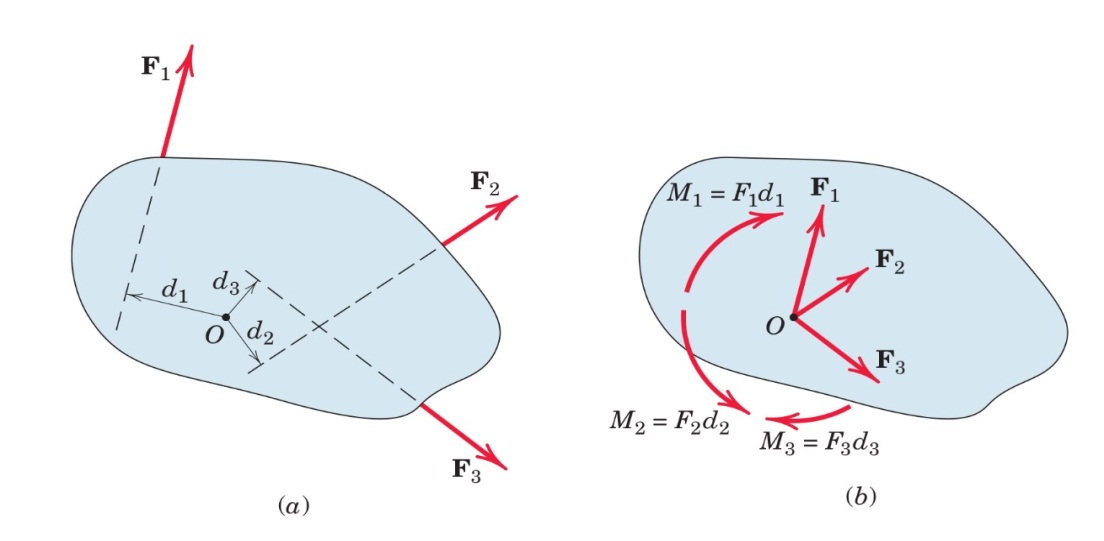 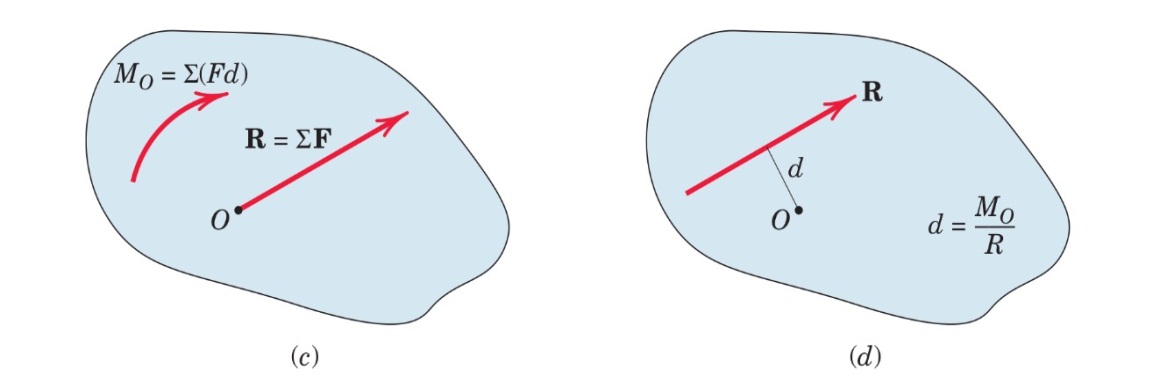 Principle of Moments
The moment of the resultant force about any point O equals the sum of the moments of the original forces of the system about the same point.
100 N
y
20 N
25 mm
25 mm
50 mm
600
10 mm
20 mm
110 N
10 mm
x
O
5 Nm
30 mm
A
2 Nm
20 mm
Problem
For the loaded system shown in the figure:
1. Replace the three forces and two couples by a single force R and moment M about point O.
2. Determine the direction of R.
3. Sketch the resultant force R that represents the force-couple system alone and find its intersection with the x- and y-axes.
100 N
y
20 N
25 mm
25 mm
50 mm
600
10 mm
20 mm
110 N
10 mm
x
O
5 Nm
30 mm
A
2 Nm
20 mm
1-
2-
3-
23.3 mm
y
y
154.1 N
154.1 N
49.60
x
x
49.60
O
2.734 Nm
O
27.3 mm
17.7 mm
3D-Force System
RECTANGULAR COMPONENTS
Many problems in mechanics require analysis in three dimensions, and for such problems it is often necessary to resolve a force into its three mutually perpendicular components.
Where      is unit vector in the direction of force
Specification of a force vector
(a) Specification by two points on the line of action of the force.
(b) Specification by two angles which orient the line of action of the force.

a) Two points:
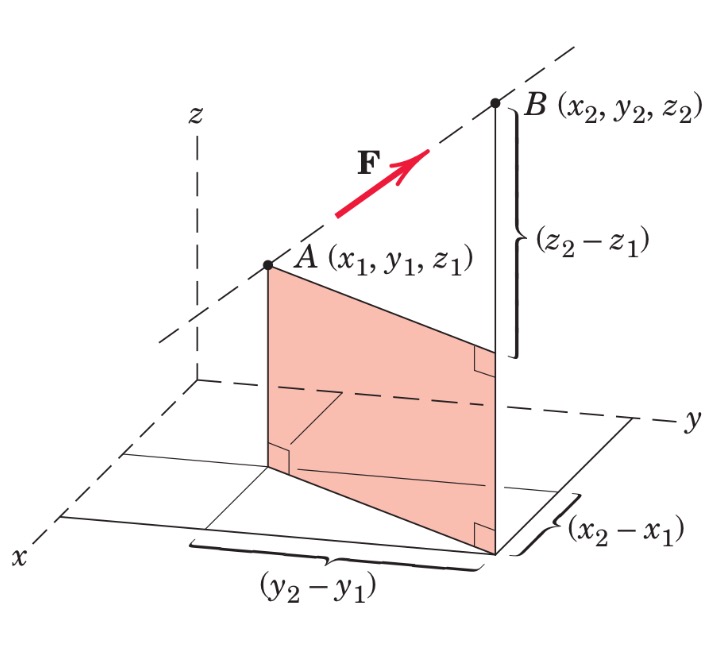 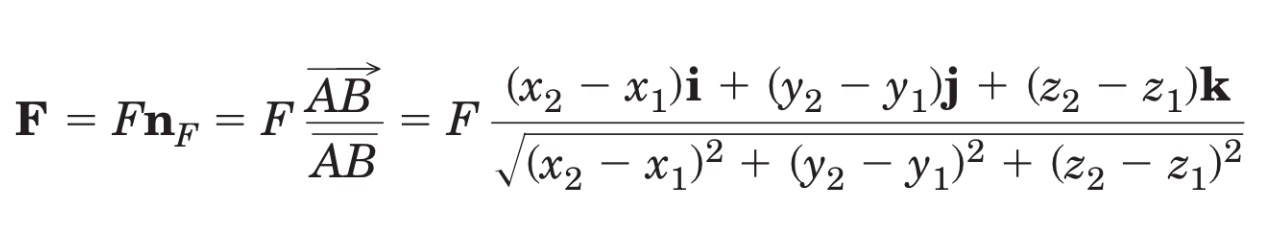 b) Two angles:
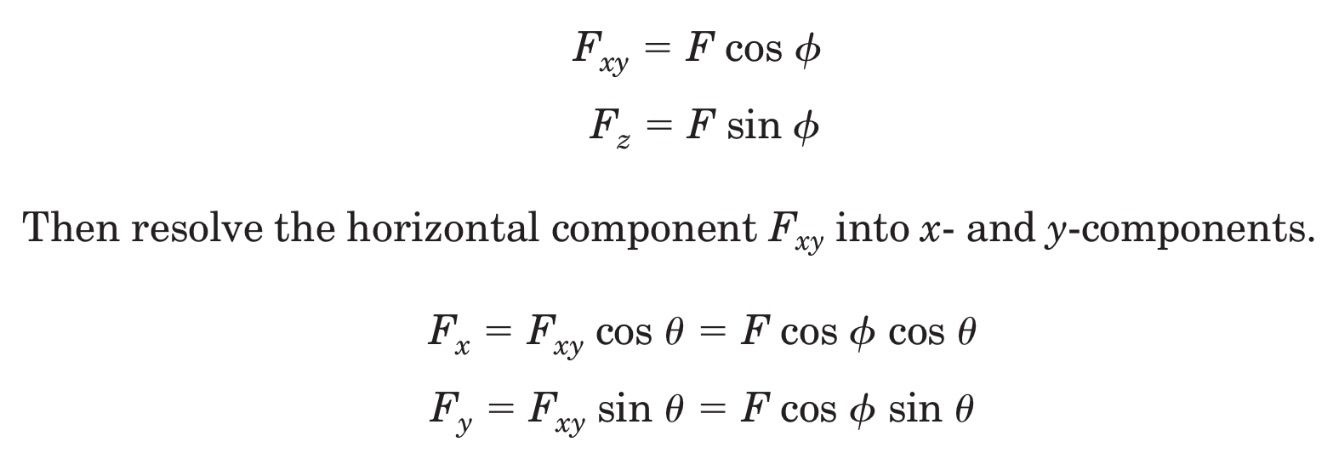 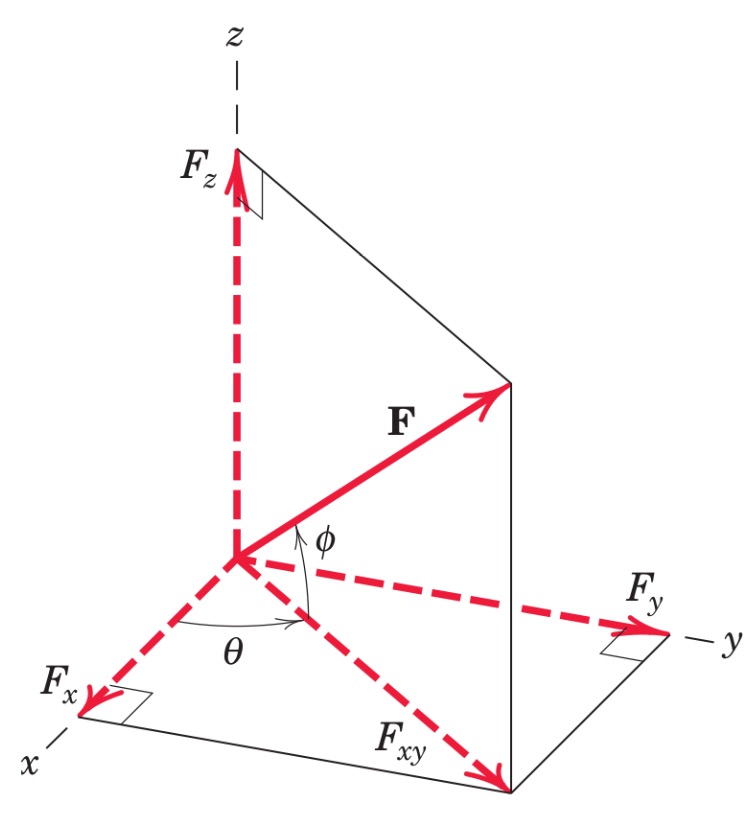 Problem-2
Consider a force as shown in the Figure. The magnitude of this force is 10 kN. 
Express it as a vector.
Problem-1
The turnbuckle is tightened until the tension in the cable AB equals 24 kN. Express the tension T acting on point A as a vector
z
18 m
A
T=24 kN
30 m
D
y
O
6m
C
B
5m
x
A=A(0, 18, 30) 
B=B(6, 13, 0)
z
18 m
A
T=24 kN
30 m
D
y
O
6m
C
B
5m
x
(Orthogonal) Projection
Problem-1
For the shown force:
Determine the magnitudes of the projection of the force F = 100 N onto the u and v axes.
Determine the magnitudes of the components of force F along the u and v axes.
v
F = 100 N
u
O
Components of the force along u and v axes
Projections of the force onto u and v axes
v
100 N
v
100 N
u
O
u
O
Note
Rectangular components of a force along the two chosen perpendicular axes, and projection of the force onto the same axes are the same.
y
100 N
x
O
Problem-3
A force with a magnitude of 100 N is applied at the origin O of the axes x-y-z as shown. The line of action of force  passes through a point A. Determine the projection Fxy of  100N force on the x-y plane.
z
y
A
3 m
O
4 m
6 m
x
z
y
(6,4,3)
A
3 m
(6,4,0)
O
B
(0,0,0)
4 m
6 m
x
Alternative Solution
z
y
(6,4,3)
A
3 m
(6,4,0)
O
B
(0,0,0)
4 m
6 m
x
Problem-2
z
y
A
3 m
O
4 m
6 m
x
z
y
A
3 m
O
4 m
6 m
x
z
y
A
3 m
O
4 m
6 m
x
Moment in 3D
Moment in 3D
In two-dimensional analyses it is often convenient to determine a moment magnitude by scalar multiplication using the moment-arm rule. In three dimensions, however, the determination of the perpendicular distance between a point or line and the line of action of the force can be a tedious computation. A vector approach with cross-product multiplication then becomes advantageous.
Moment: Vector Definition
In some two-dimensional and many of the three-dimensional problems to follow, it is convenient to use a vector approach for moment calculations.
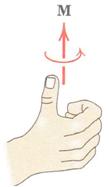 Evaluating the Cross Product
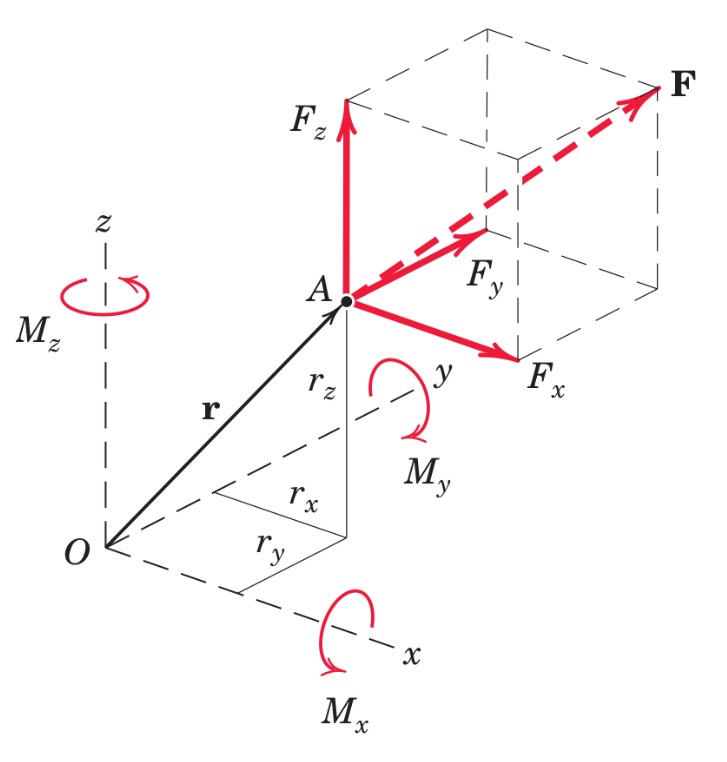 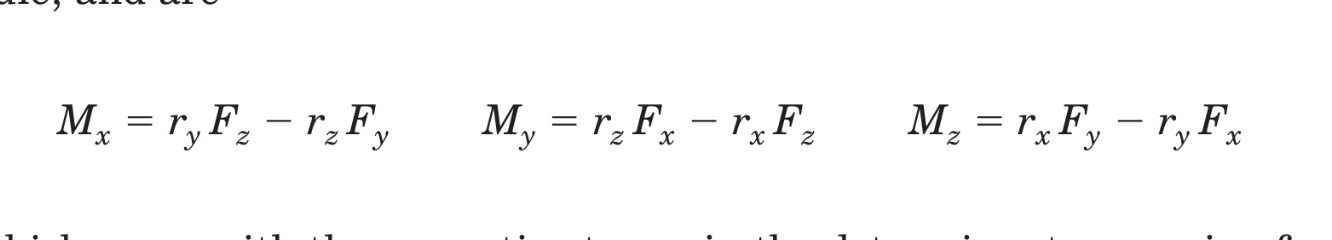 Moment about an Arbitrary Axis
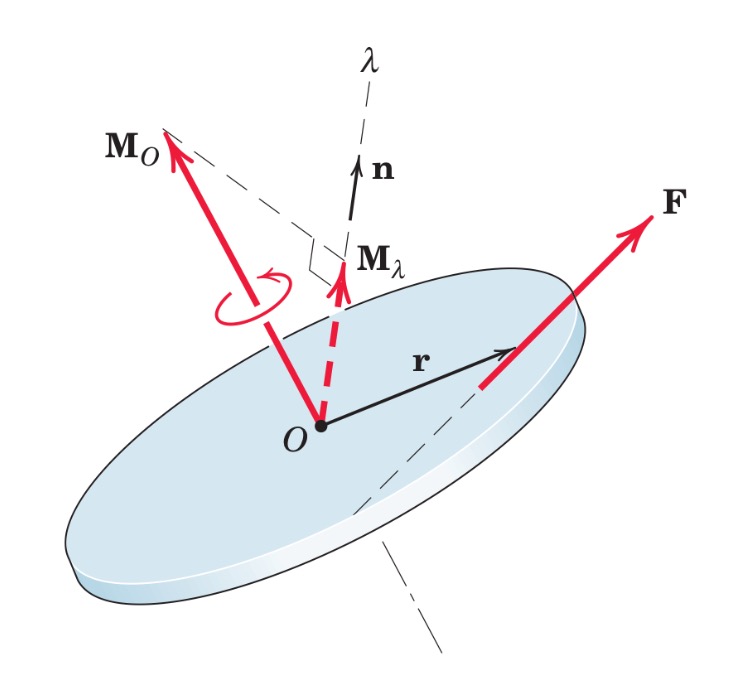 Varignon’s Theorem in Three Dimensions
The sum of the moments of a system of concurrent forces about a given point equals the moment of their sum about the same point.
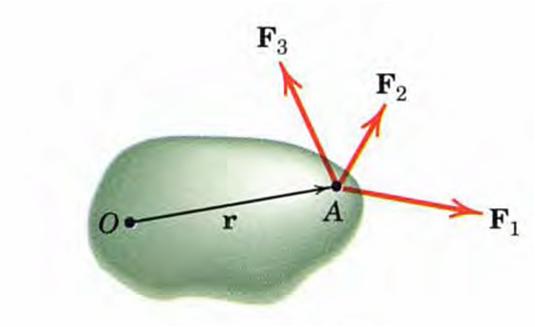 z
A
T=20 kN
30 m
D
O
6 m
E
B
5 m
C
8 m
y
Problem-1
The turnbuckle is tightened until the tension in the cable AB equals 20 kN (Figure). 
(i) Determine the moment of the tension T about point O.
(ii) Determine the moment of the tension T about point B.
(iii)Calculate the moment of the tension T about line OC.

Note that points B, C and D lie in the x-y plane.
x
z
A
T=20 kN
30 m
D
x
O
6 m
E
B
5 m
C
8 m
y
(0, 0, 30)
(0, 0, 0)
(13, 6, 0)
(8, 6, 0)
Solution (ii) 
As the line of action of 20 kN force is passing through B, the force will not produce any moment about point B.
That is MB = 0
z
A
T=20 kN
30 m
D
x
O
6 m
E
B
5 m
C
8 m
y
(0, 0, 30)
(0, 0, 0)
(13, 6, 0)
(8, 6, 0)